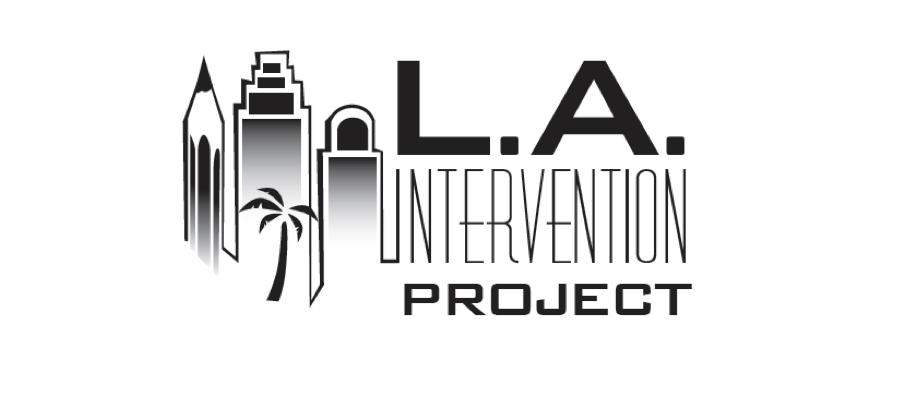 Morphology Instruction
bene/ben
[Speaker Notes: Have students open their flash drives.
These slides would be taught over a number of days. They will probably take multiple weeks for students to complete since this is their first exposure to these concepts.]
What is a root?
autobiography
project
deduct
[Speaker Notes: Review options:  give students 1 minute and have them write down as many words with graph as they can, or ask someone to lead you through LINCS with graph (on next slide), and then go around the room asking each person to give one word that contains this root.]
Review with LINCS
What is the story? 
What is the reminding word?
What is the word? 
What is the definition?
bene
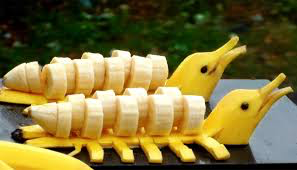 Bananas 
are good for you.
good
banana
[Speaker Notes: A preview of all the words students will have a better understanding of if they learn “ject”]
The new computers at the school will benefit the students.
Do you recognize the root? (whiteboard)
Try out the meaning of the root in the sentence.
What do you think the word means?
[Speaker Notes: Have ½ the class do sentence number 1 and ½ the class do sentence number 2.]
Add it to your personal dictionary
To be good
for something or 
someone
bene
benefit
[Speaker Notes: Students make an inference about the definition. Teacher/aide monitor and correct as needed.  Have the students come up with the answers before answers appear.  Have a brief conversation about how literal meaning “to lead away” doesn’t capture the essence (connotation) of the word.]
_________ (is/is not)a benefit. because__________.
_________ (is/is not)a benefit. because__________.
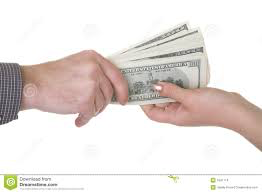 _________ (is/is not)a benefit. because__________.
_________ (is/is not)a benefit. because__________.
_________ (is/is not)a benefit. because__________.
_________ (is/is not)a benefit. because__________.
1. Recycling is highly beneficial for the environment.
Do you recognize the root? (whiteboard)
Try out the meaning of the root in the sentence.
What do you think the word means?
Add it to your personal dictionary
Describes something as 
good
beneficial
cial
bene
[Speaker Notes: Students make an inference about the definition. Teacher/aide monitor and correct as needed.  Have the students come up with the answers before answers appear.]
_____________ (is/is not) beneficial because ____________.
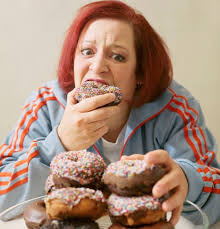 _____________ (is/is not) beneficial because ____________.
_____________ (is/is not) beneficial because ____________.
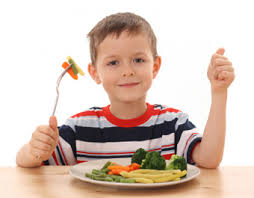 1. The students were the main beneficiaries of the new computers at the school.2. He was the beneficiary of his father’s will.
Do you recognize the root? (whiteboard)
Try out the meaning of the root in the sentence.
What do you think the word means?
Add it to your personal dictionary
Someone 
who receives 
good
beneficiary
ary
bene
[Speaker Notes: Students make an inference about the definition. Teacher/aide monitor and correct as needed.  Have the students come up with the answers before answers appear.]
Who is the beneficiary?
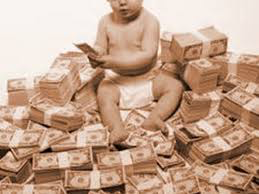 She/He is the beneficiary of _______________.
Who is the beneficiary?
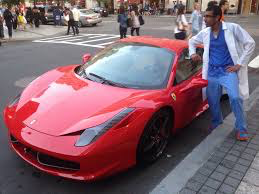 She/He is the beneficiary of _______________.
Who is the beneficiary?
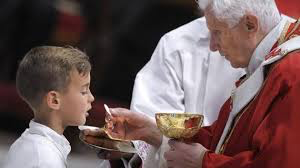 She/He is the beneficiary of _______________.
Who is the beneficiary?
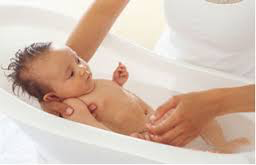 She/He is the beneficiary of _______________.
Who is the beneficiary?
She/He is the beneficiary of _______________.
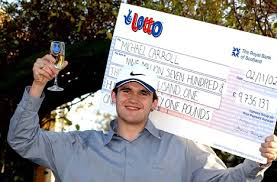 A benevolent uncle paid for her to have music lessons.
Do you recognize the root? (whiteboard)
Try out the meaning of the root in the sentence.
What do you think the word means?
Add it to your personal dictionary
Someone
who makes or
gives good
benevolent
ent
bene
[Speaker Notes: Students make an inference about the definition. Teacher/aide monitor and correct as needed.  Have the students come up with the answers before answers appear.  Note:  You want them to try and create a fairly literal definition with root word and prefix.]
Benevolent, superior, or secretive?
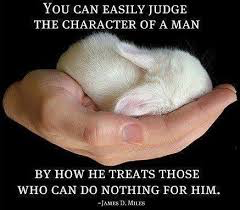 He/She is ___________because______________.
Benevolent, superior, or secretive?
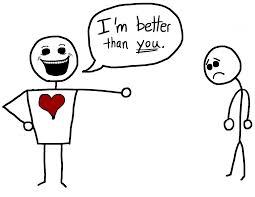 He/She is ___________because______________.
Benevolent, superior, or secretive?
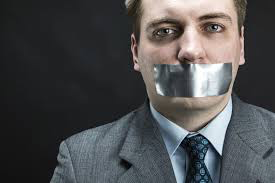 He/She is ___________because______________.
Benevolent, superior, or secretive?
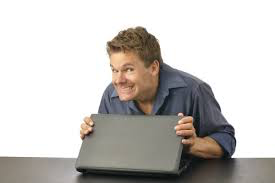 He/She is ___________because______________.
Benevolent, superior, or secretive?
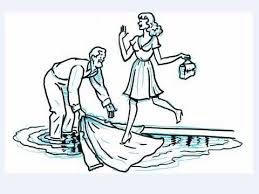 He/She is ___________because______________.
Benevolent, superior, or secretive?
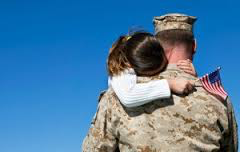 He/She is ___________because______________.
1.  An anonymous benefactor donated $2 million.2. The prosperous benefactor gave the the museum a lot of money.
Do you recognize the root? (whiteboard)
Try out the meaning of the root in the sentence.
What do you think the word means?
Add it to your personal dictionary
One who 
makes good
or
benefactor
bene
[Speaker Notes: Students make an inference about the definition. Teacher/aide monitor and correct as needed.  Have the students come up with the answers before answers appear.  Note:  You want them to try and create a fairly literal definition with root word and prefix.  Before they come up with a definition point out root word fact as factory and see if they can infer it means make.]
Who do you think is a benefactor?
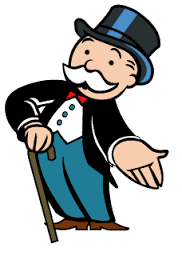 I think she/he is a benefactor because _________.
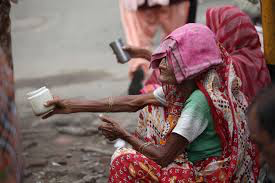 Who do you think is a benefactor?
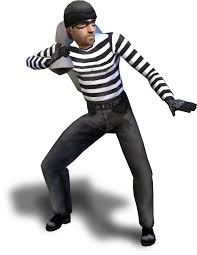 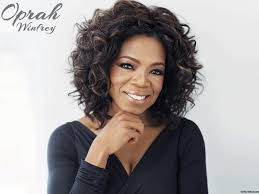 I think she/he is a benefactor because _________.
1. The old man’s smile was benign.

2. I was worried because I didn’t know if the tumor was benign or malignant.
Do you recognize the root? (whiteboard)
Try out the meaning of the root in the sentence.
What do you think the word means?
Add it to your personal dictionary
Not bad, but not quite good; 
harmless
benign
ben
[Speaker Notes: Students make an inference about the definition. Teacher/aide monitor and correct as needed.  Have the students come up with the answers before answers appear.  Note:  You want them to try and create a fairly literal definition with root word and prefix.]
Benign or malignant?
The difference between the benign mole 
and malignant mole is that _______________.
Benign or malignant?
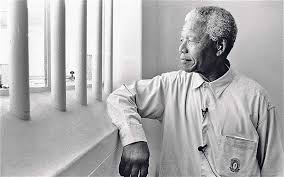 The difference between the benign look and
 the malignant look is ___________.